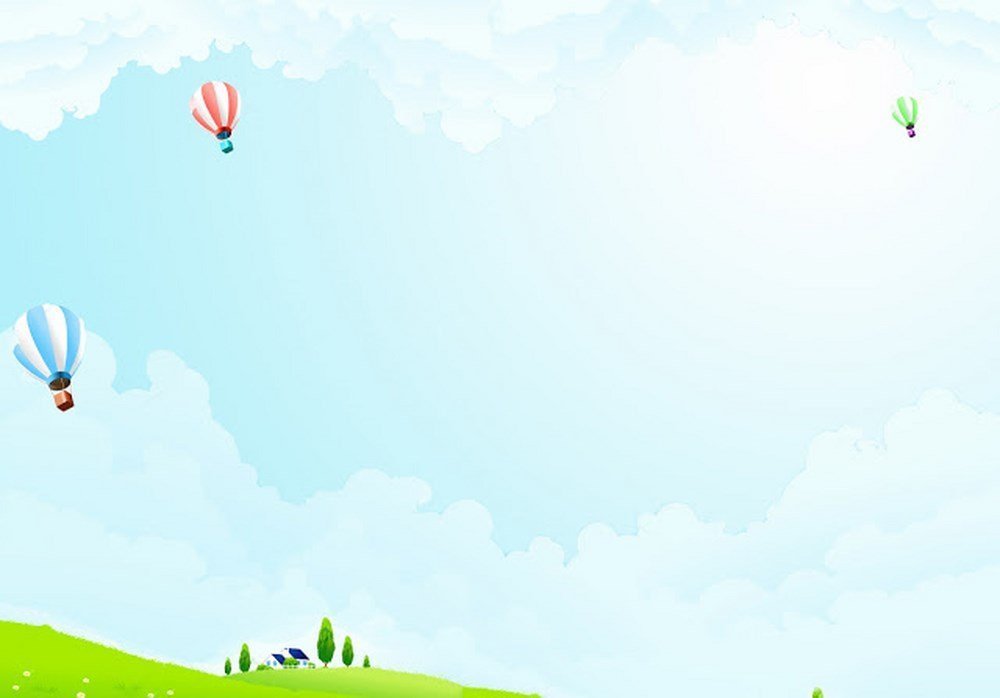 TRƯỜNG TIỂU HỌC BÁT TRANG
CHÀO MỪNG QUÝ THẦY CÔ ĐẾN VỚI TIẾT
TOÁN – LỚP 1
Giáo viên: Vũ Thị Nhàn
Sinh năm: 1992
Lớp: 1E
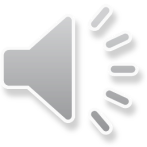 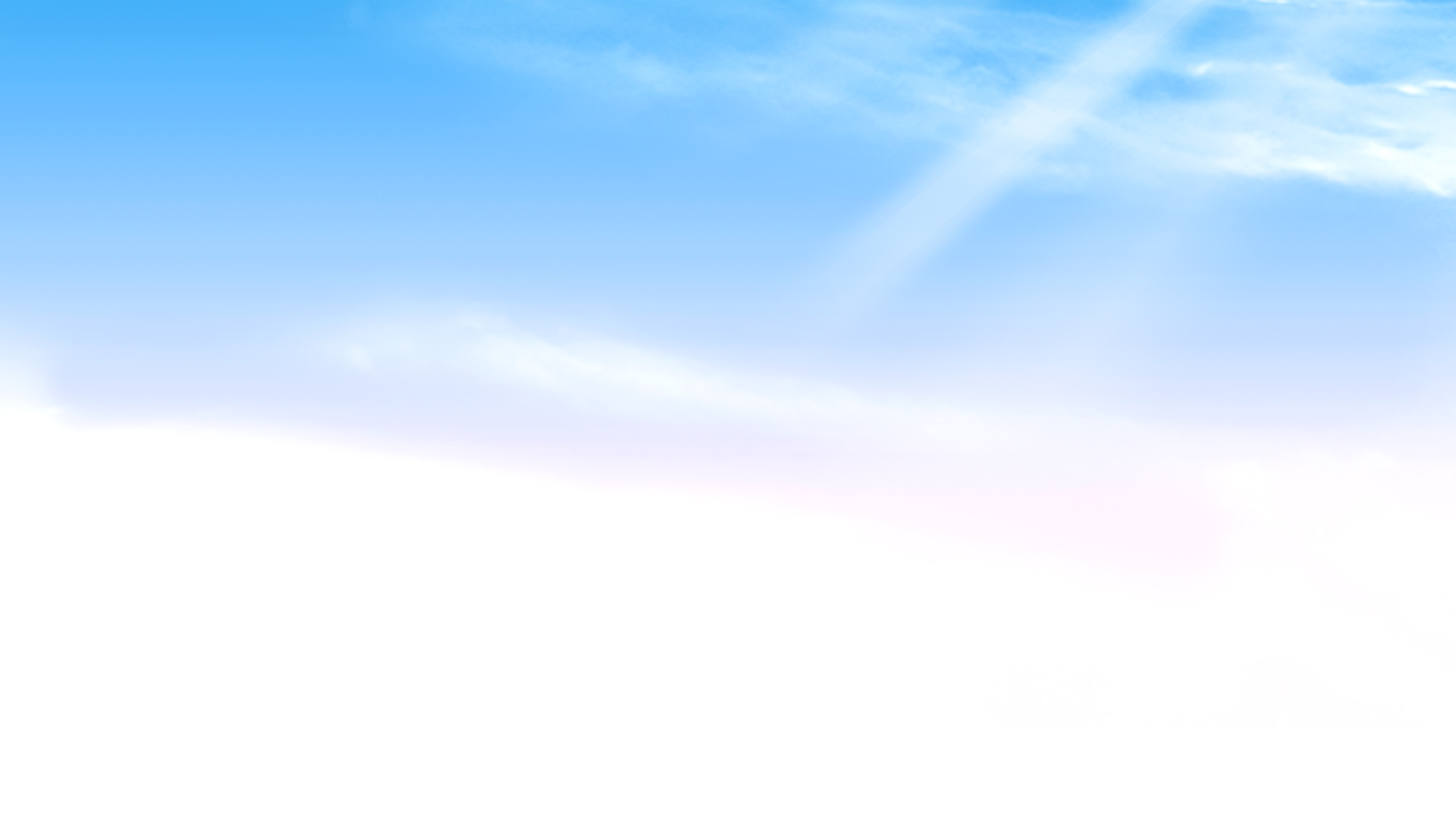 Bài 24: 
Luyện tập chung
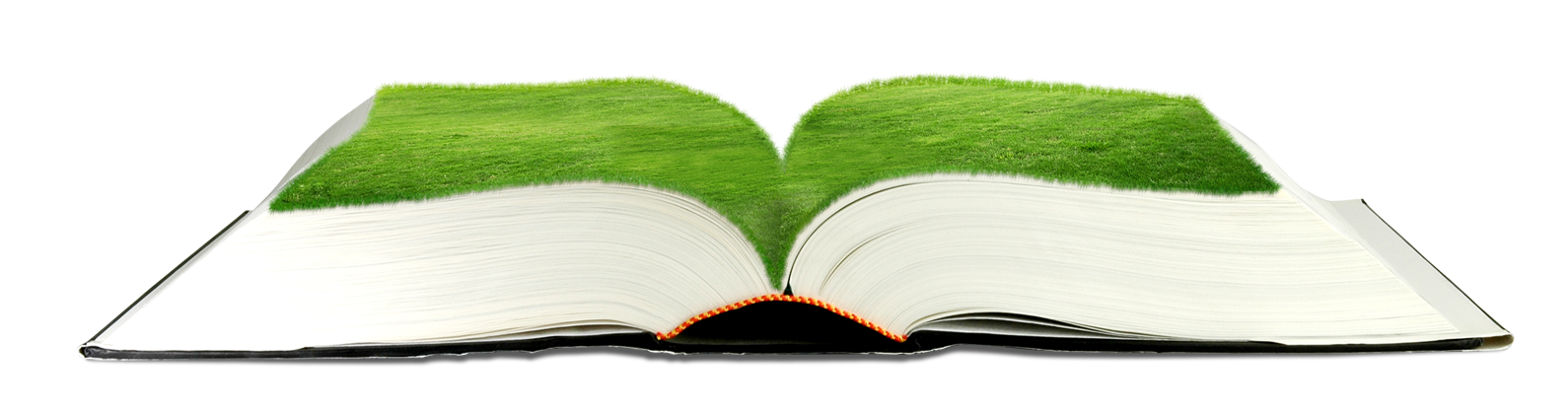 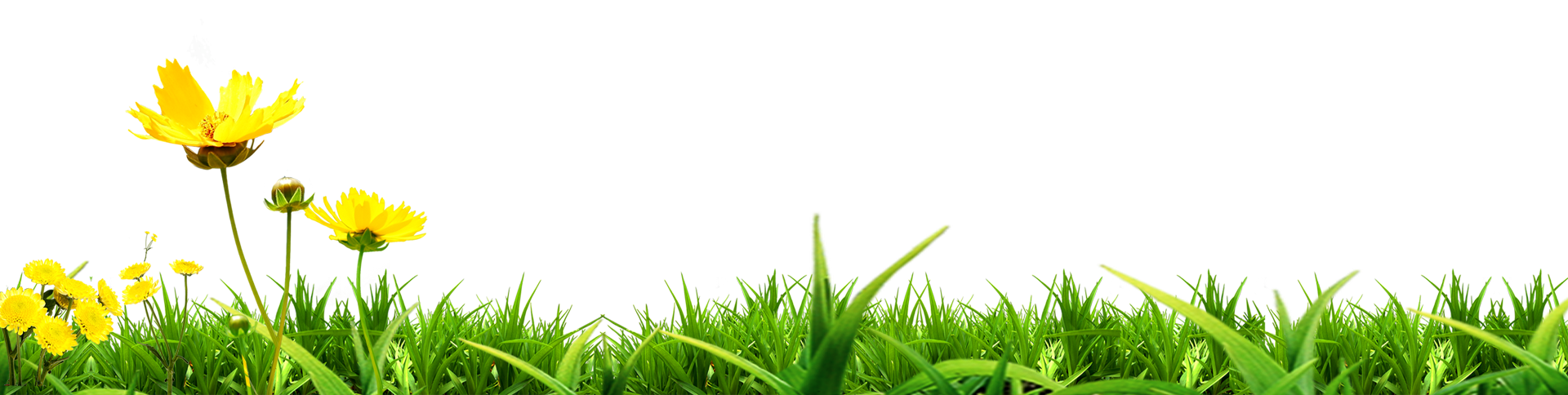 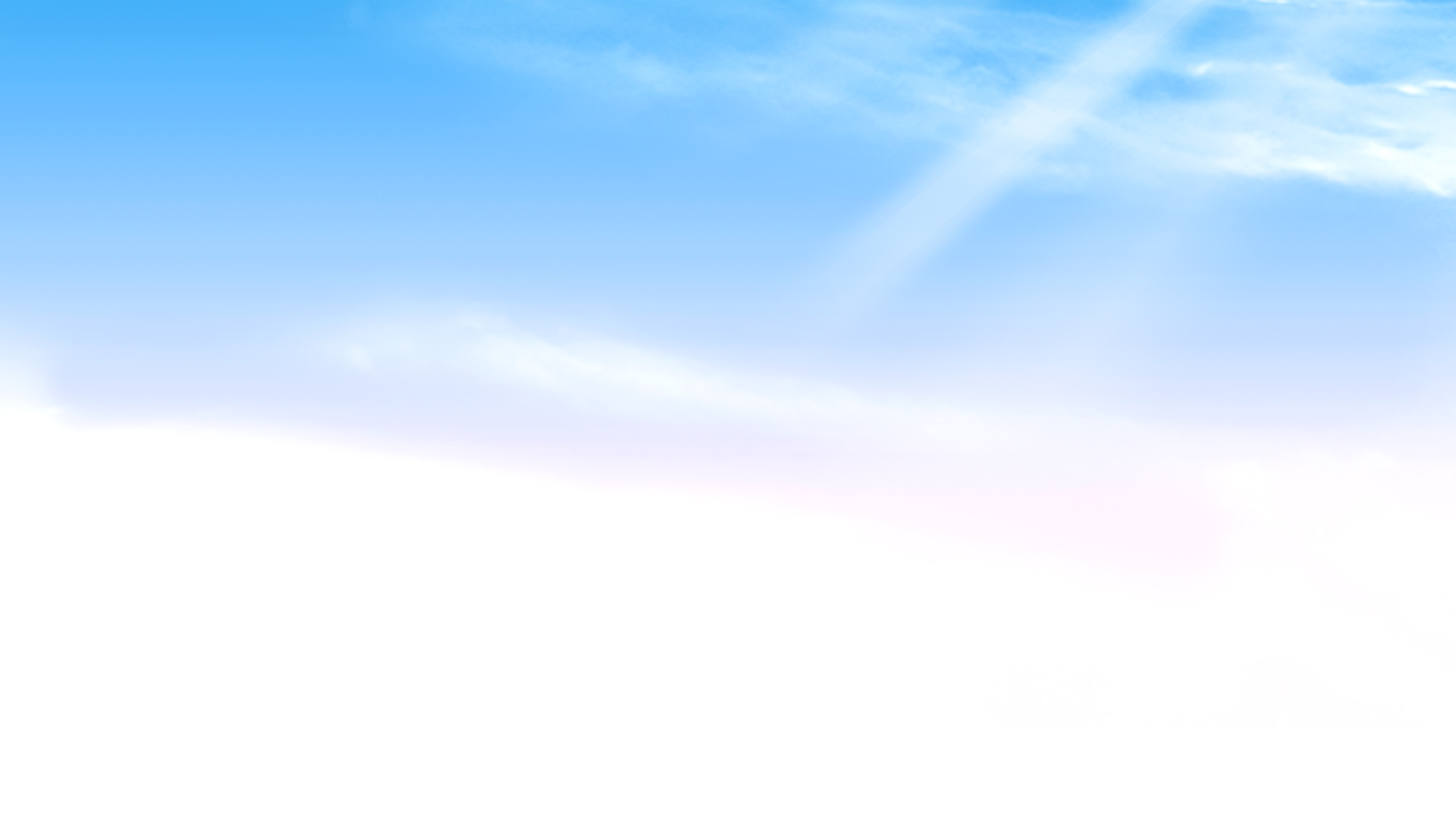 Tiết 1
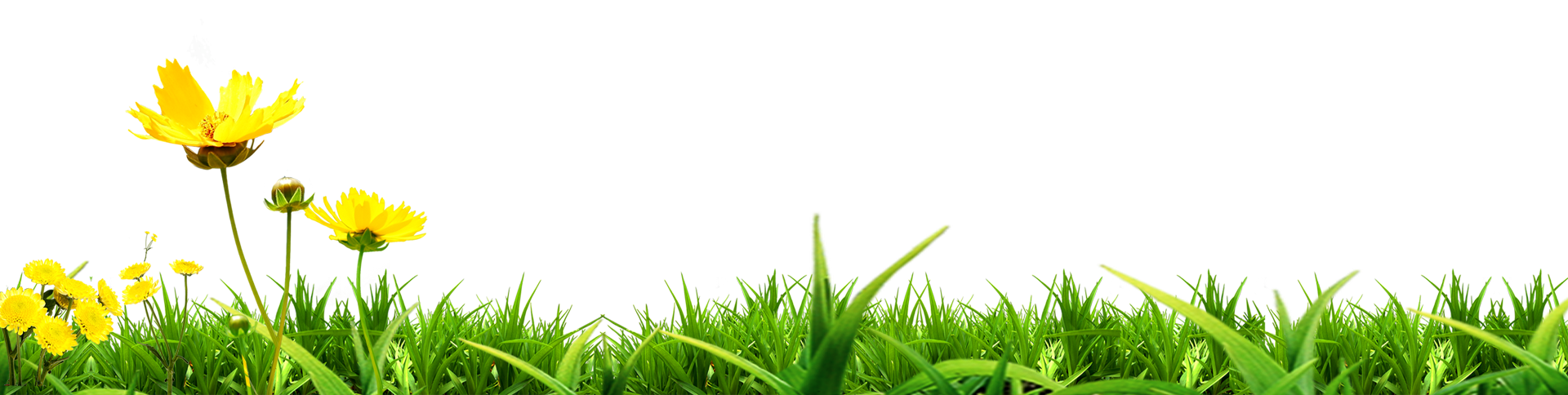 1. Số?
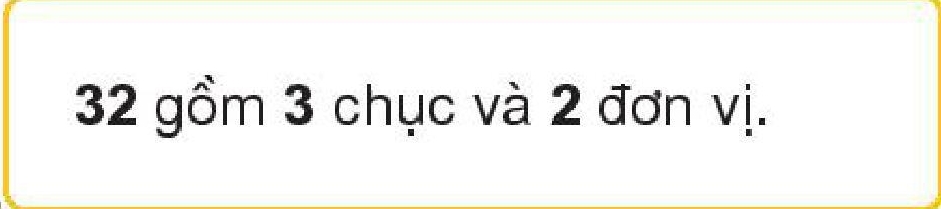 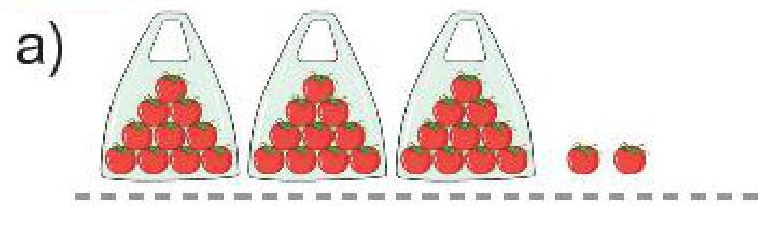 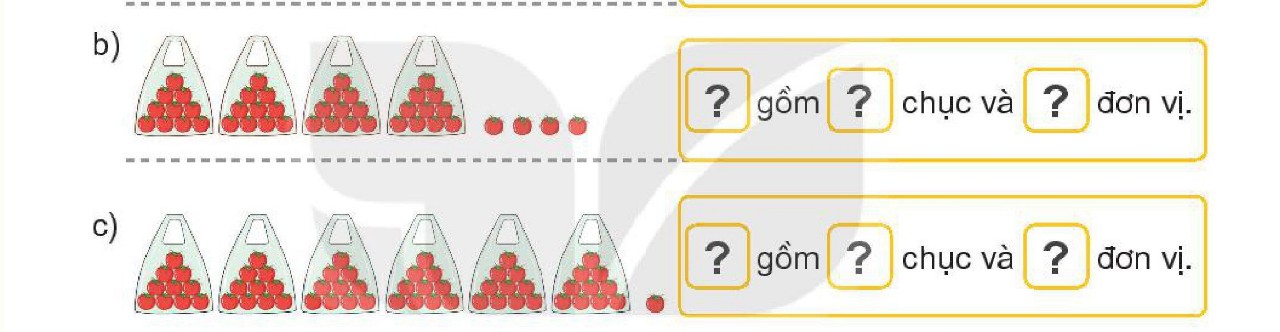 4
4
44
61
1
6
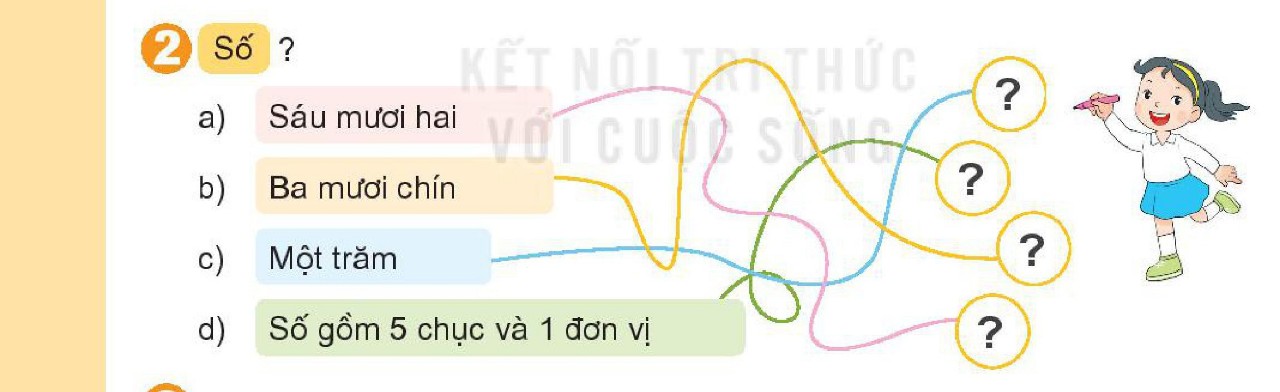 100
51
39
62
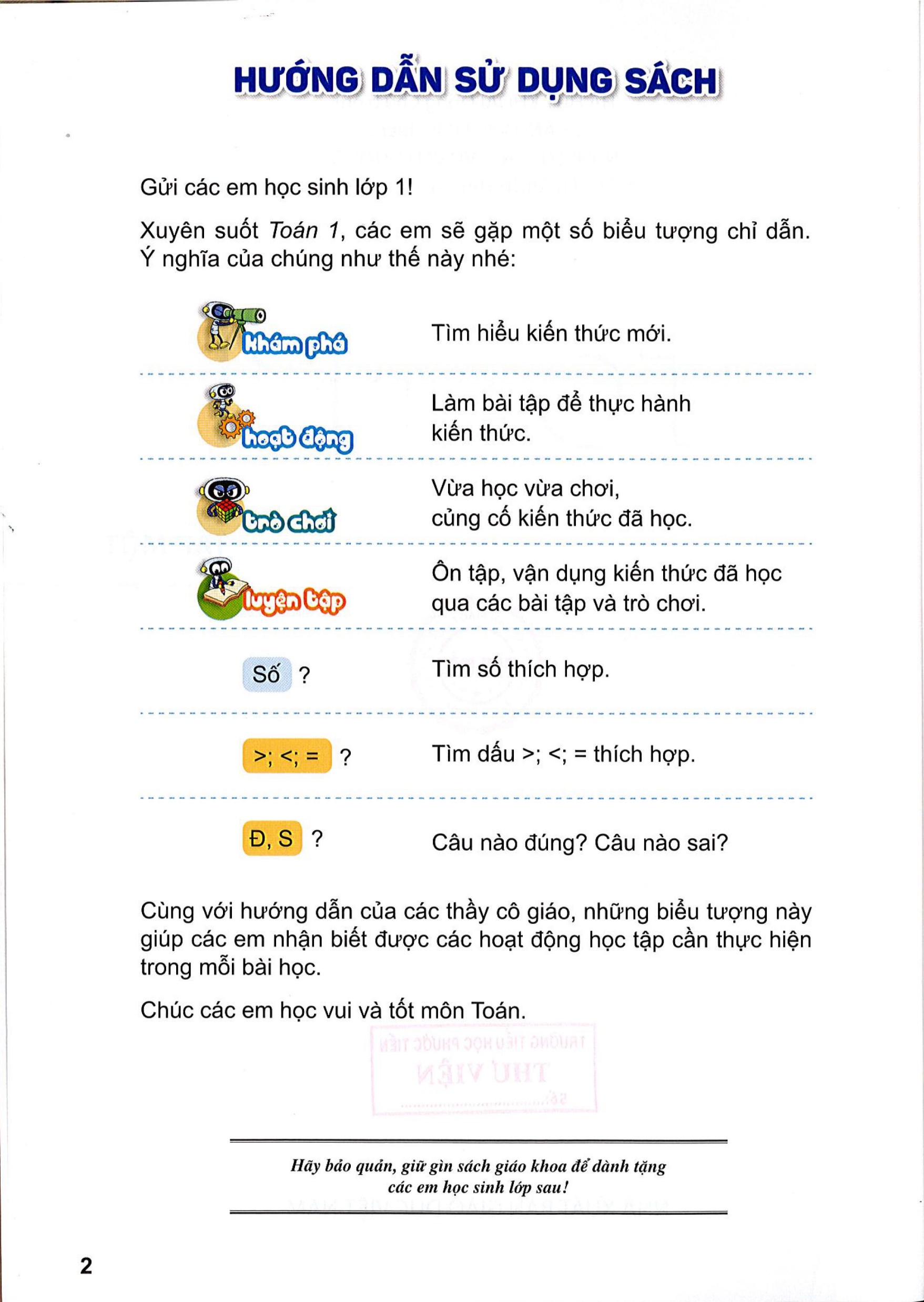 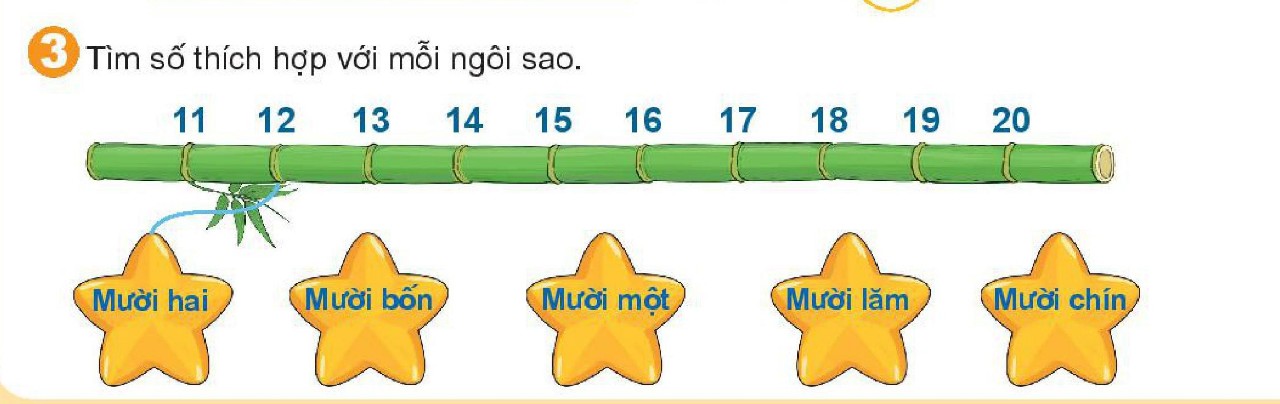 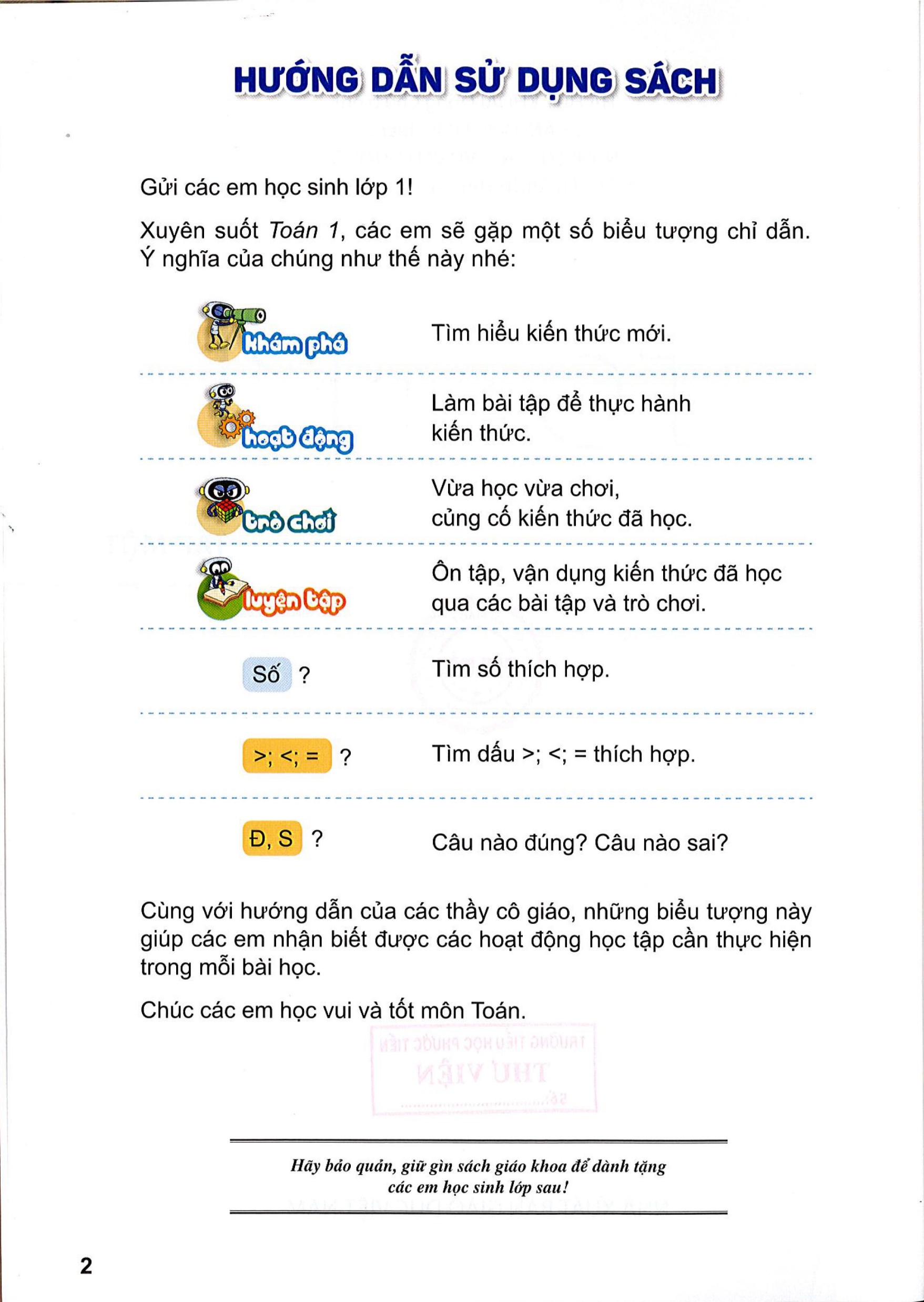 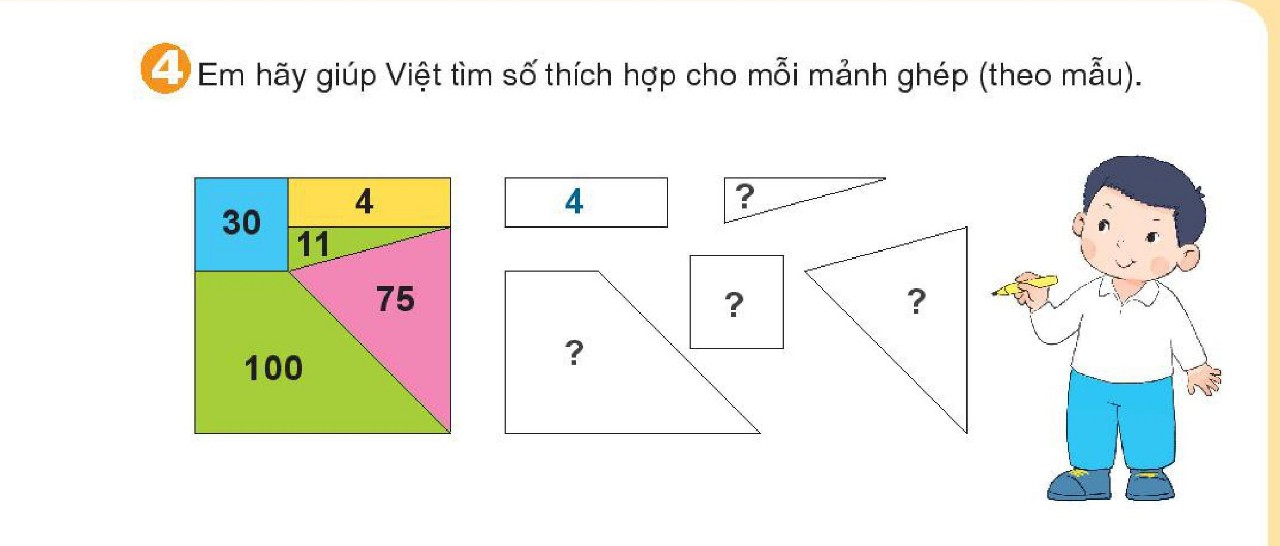 11
75
30
100
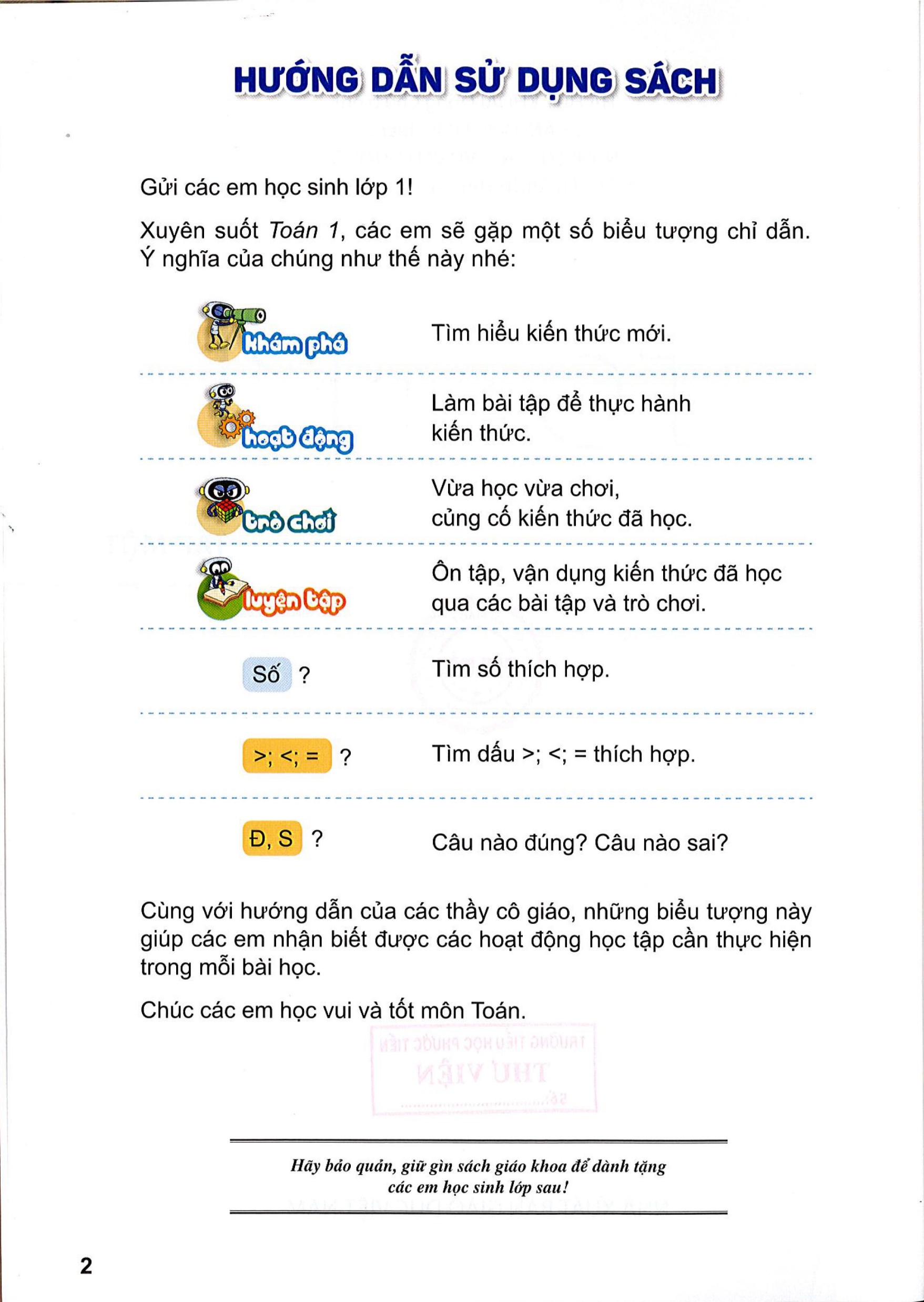 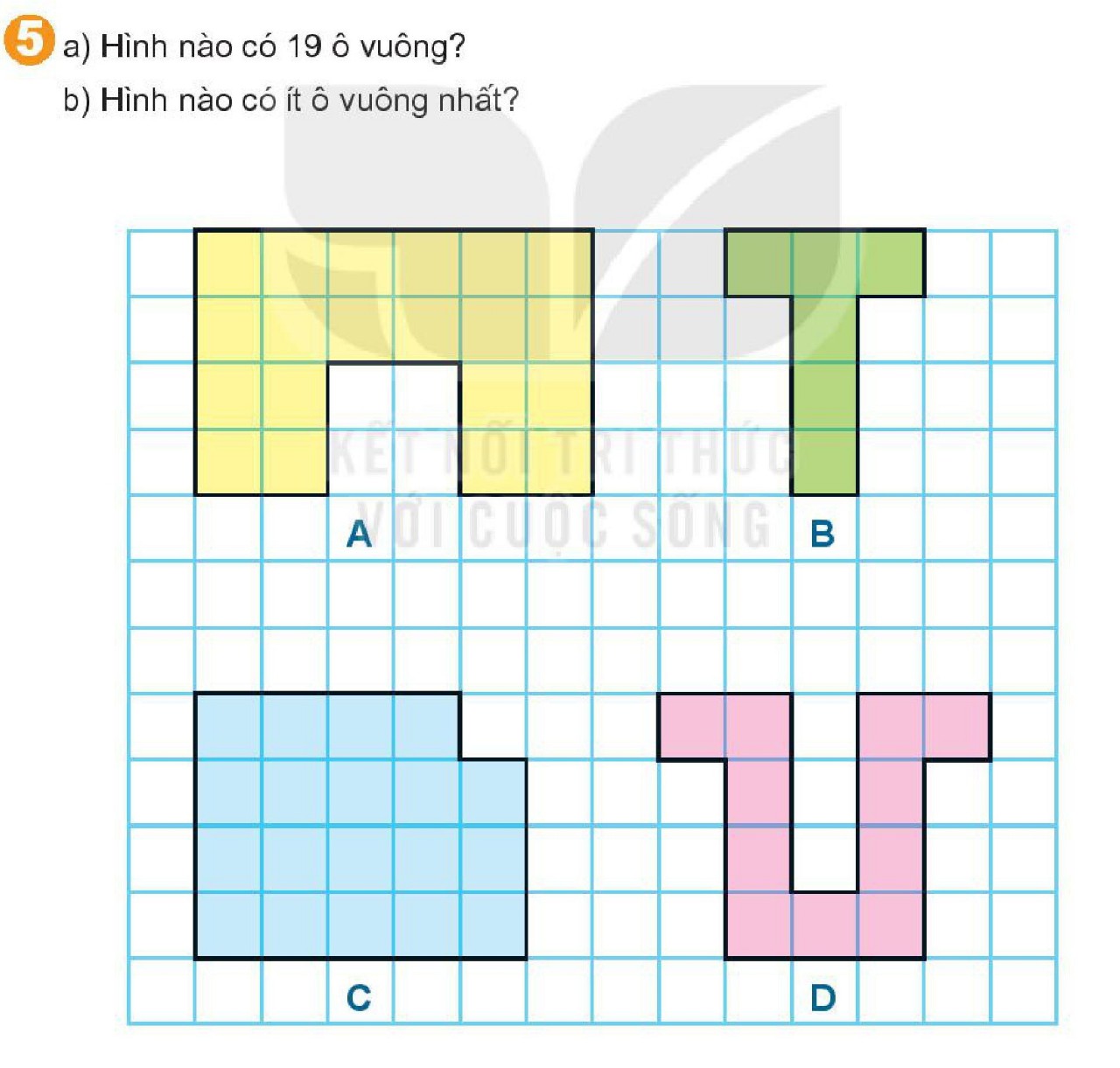 Hình B có ít ô vuông nhất
Hình C có 19 ô vuông
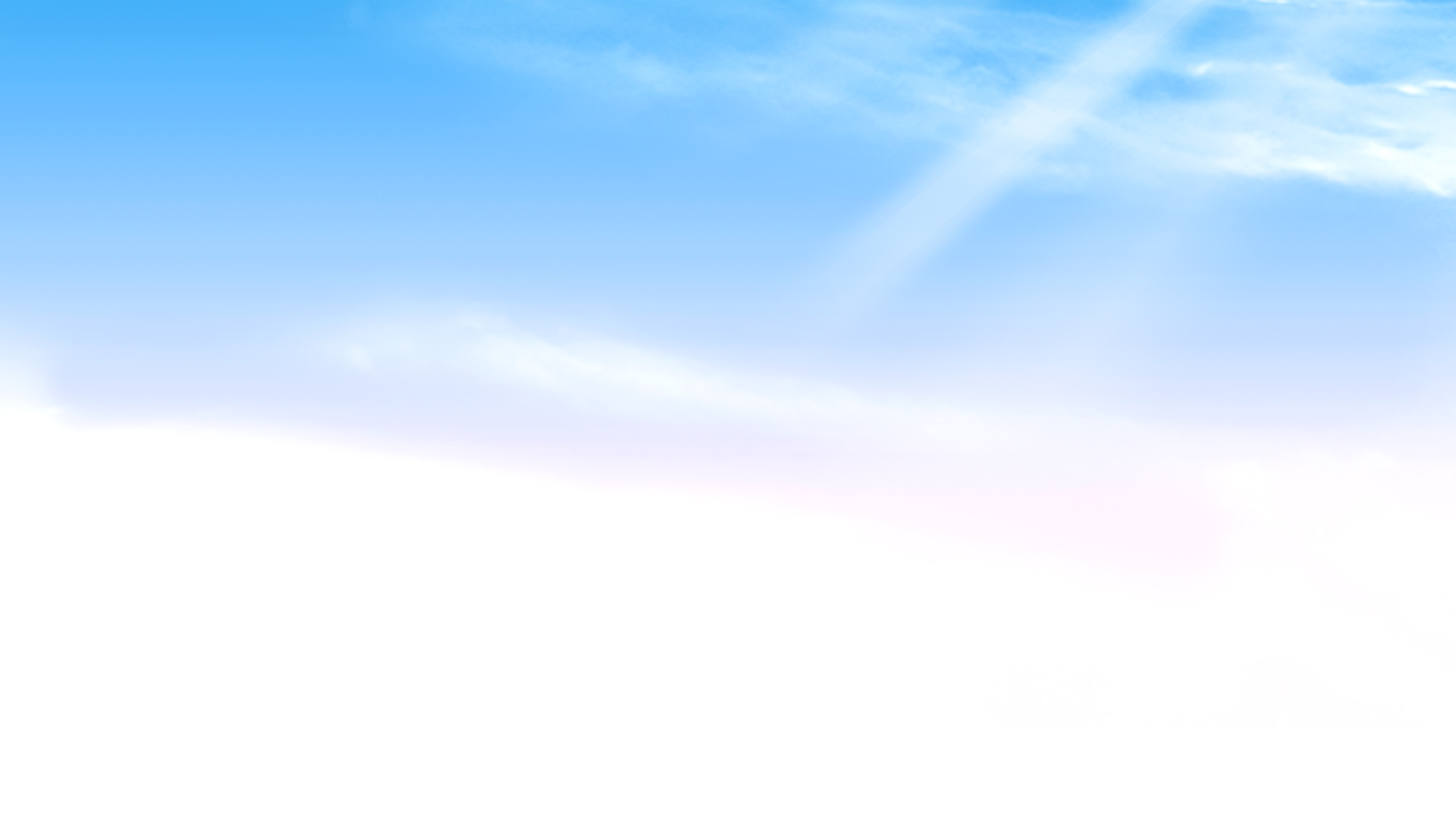 Tiết 2
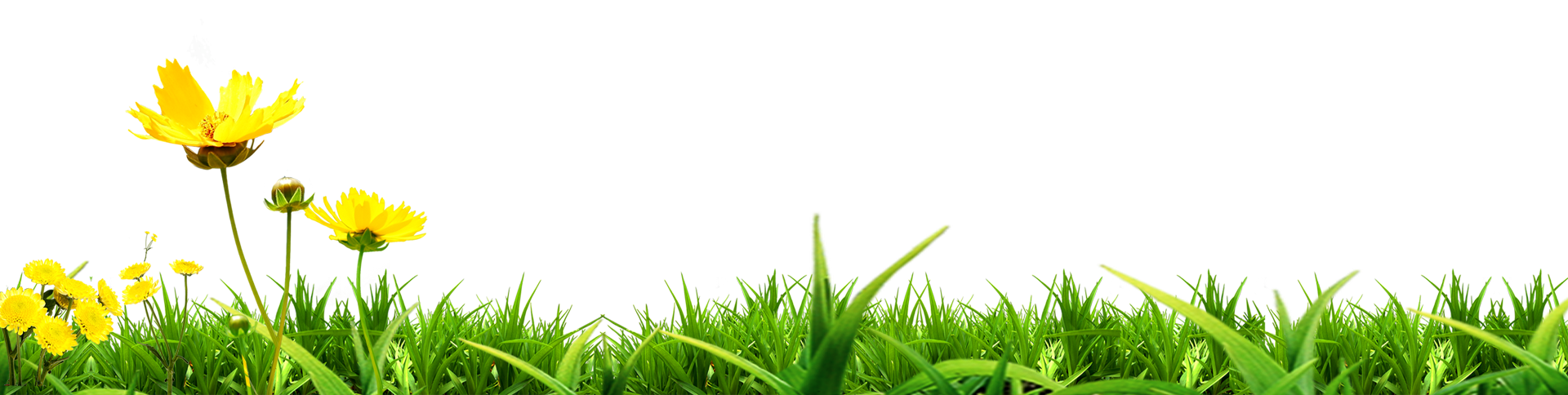 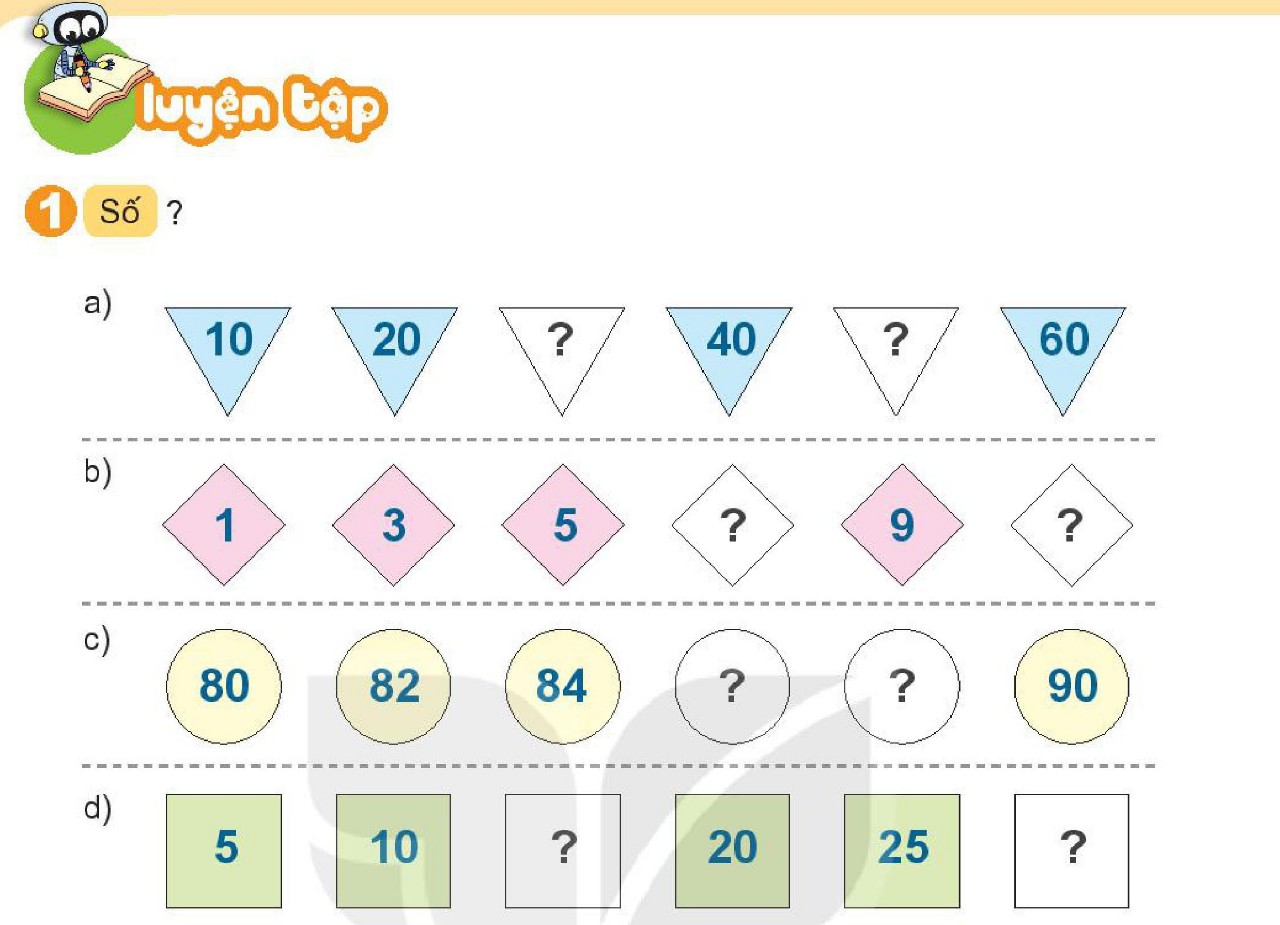 30
50
11
7
88
86
15
30
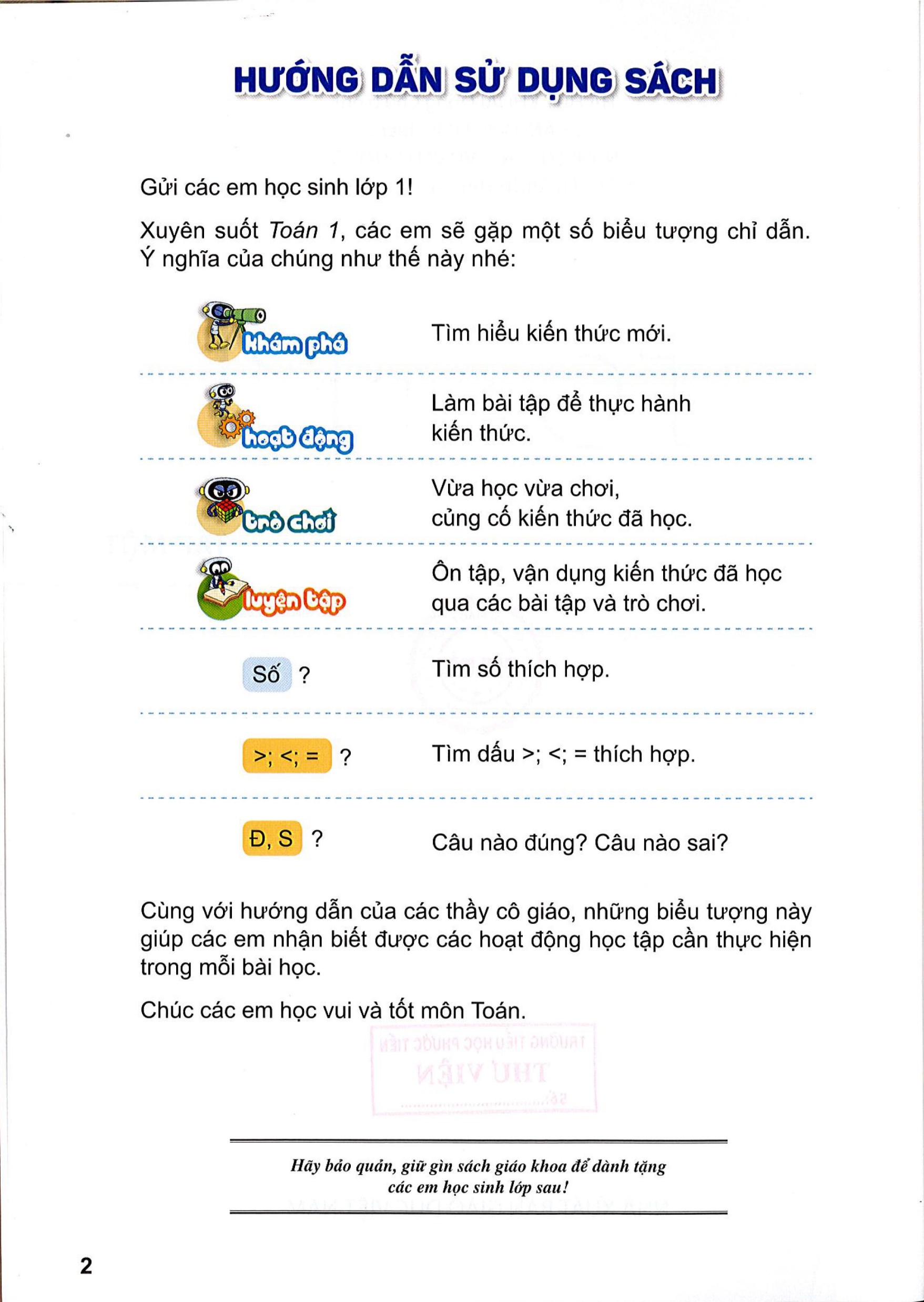 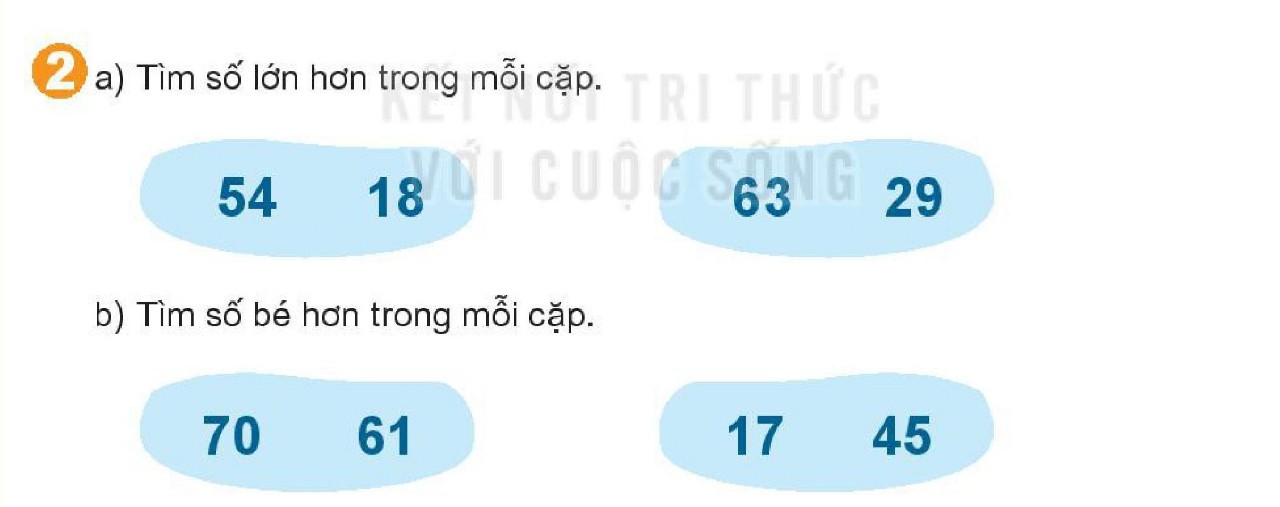 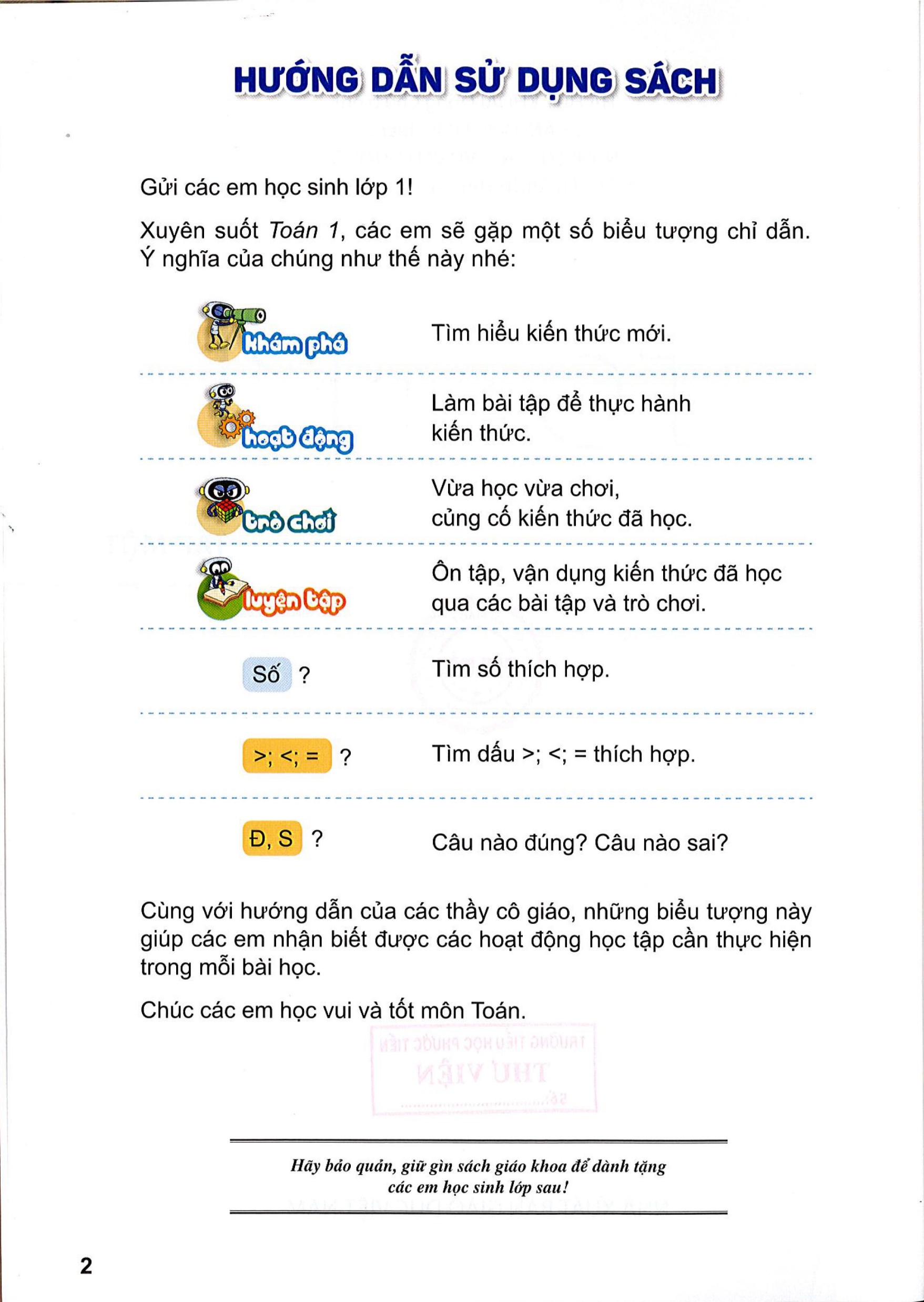 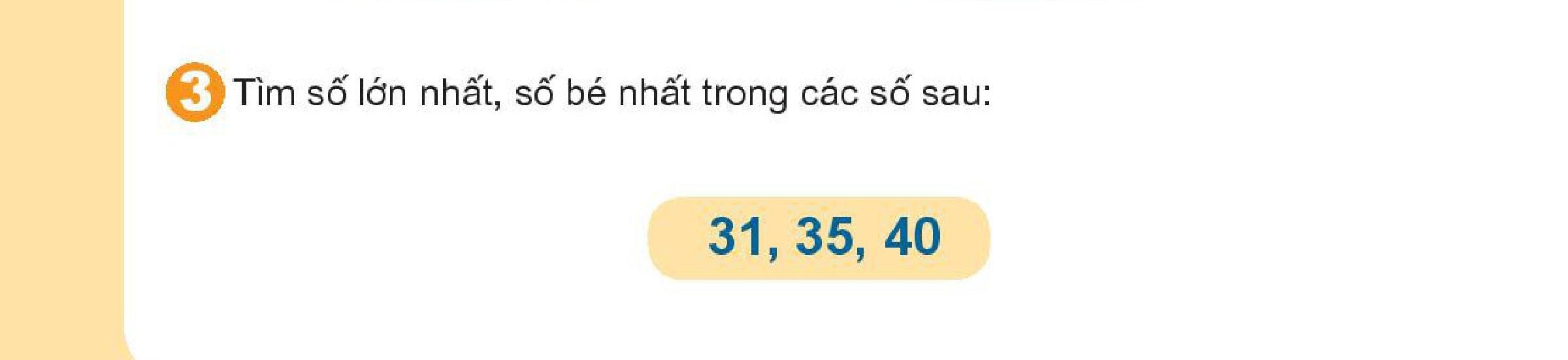 Số lớn nhất trong các số là số 40
Số bé nhất trong các số là số 31
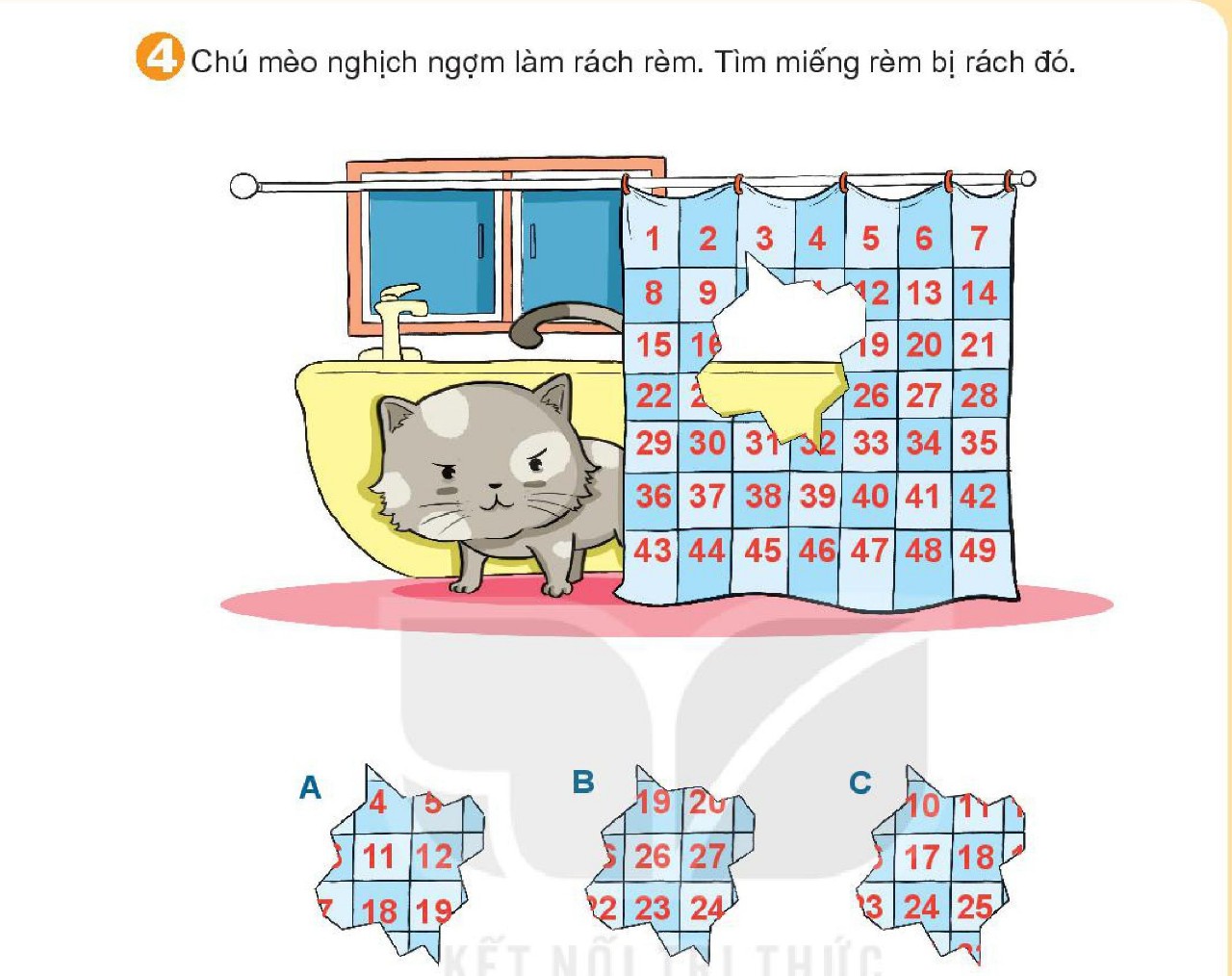 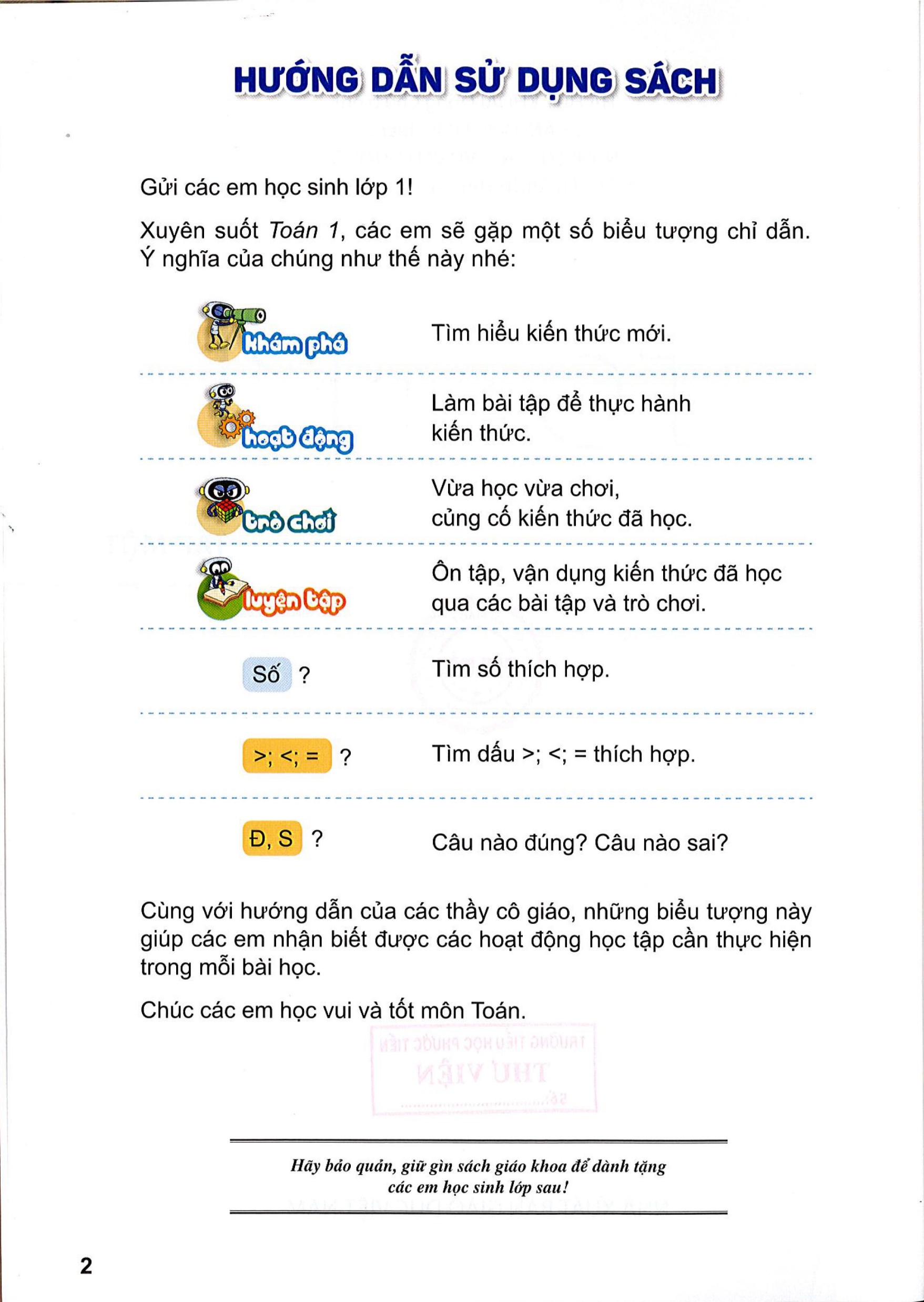 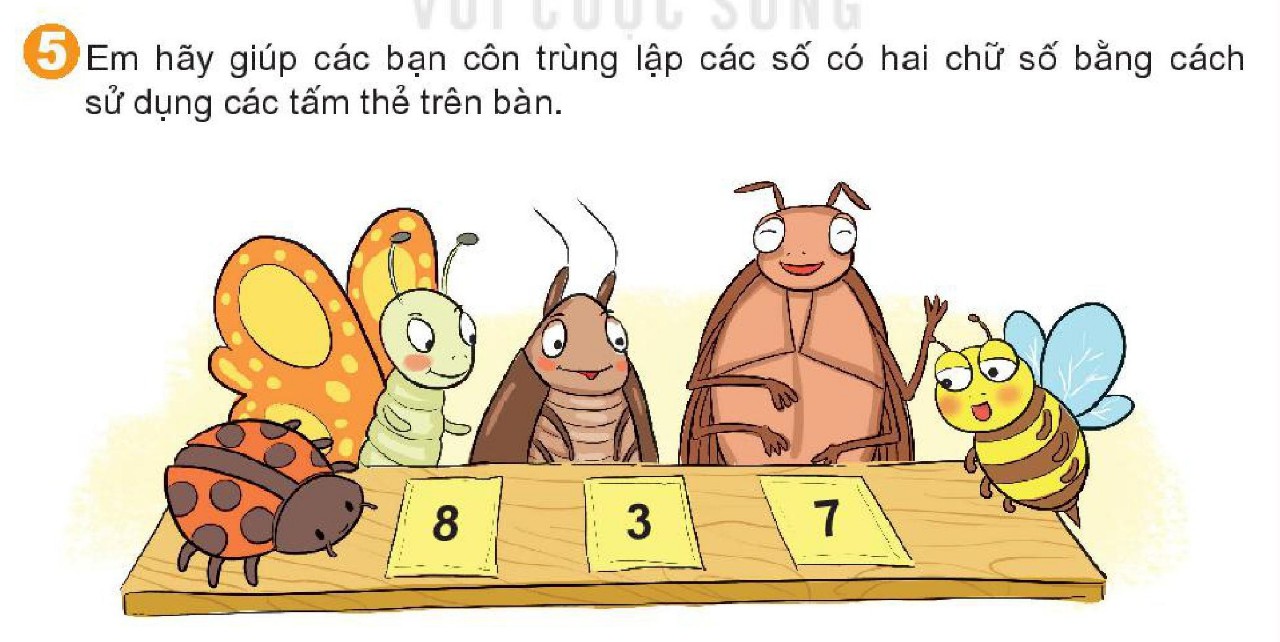 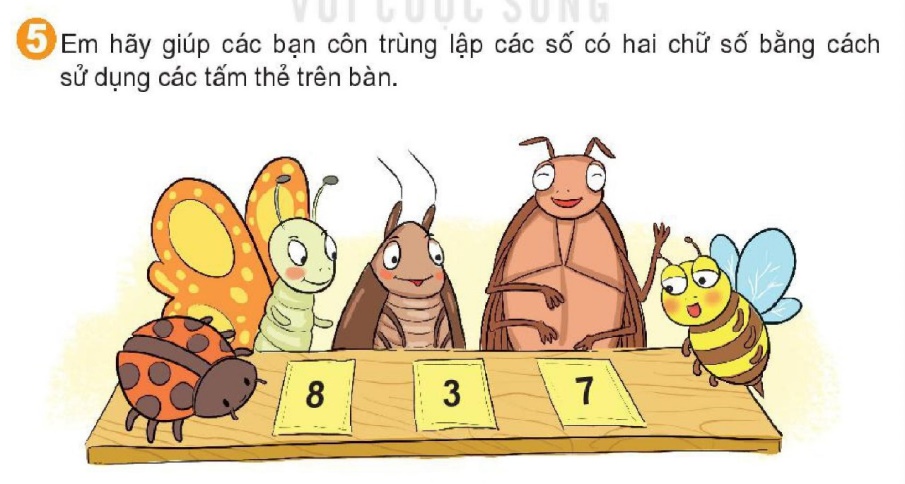 3
83
8
7
87
8
38
3
37
7
Vậy ta có thể lập được các số: 83; 87; 38; 37; 73; 78
3
73
7
78
8
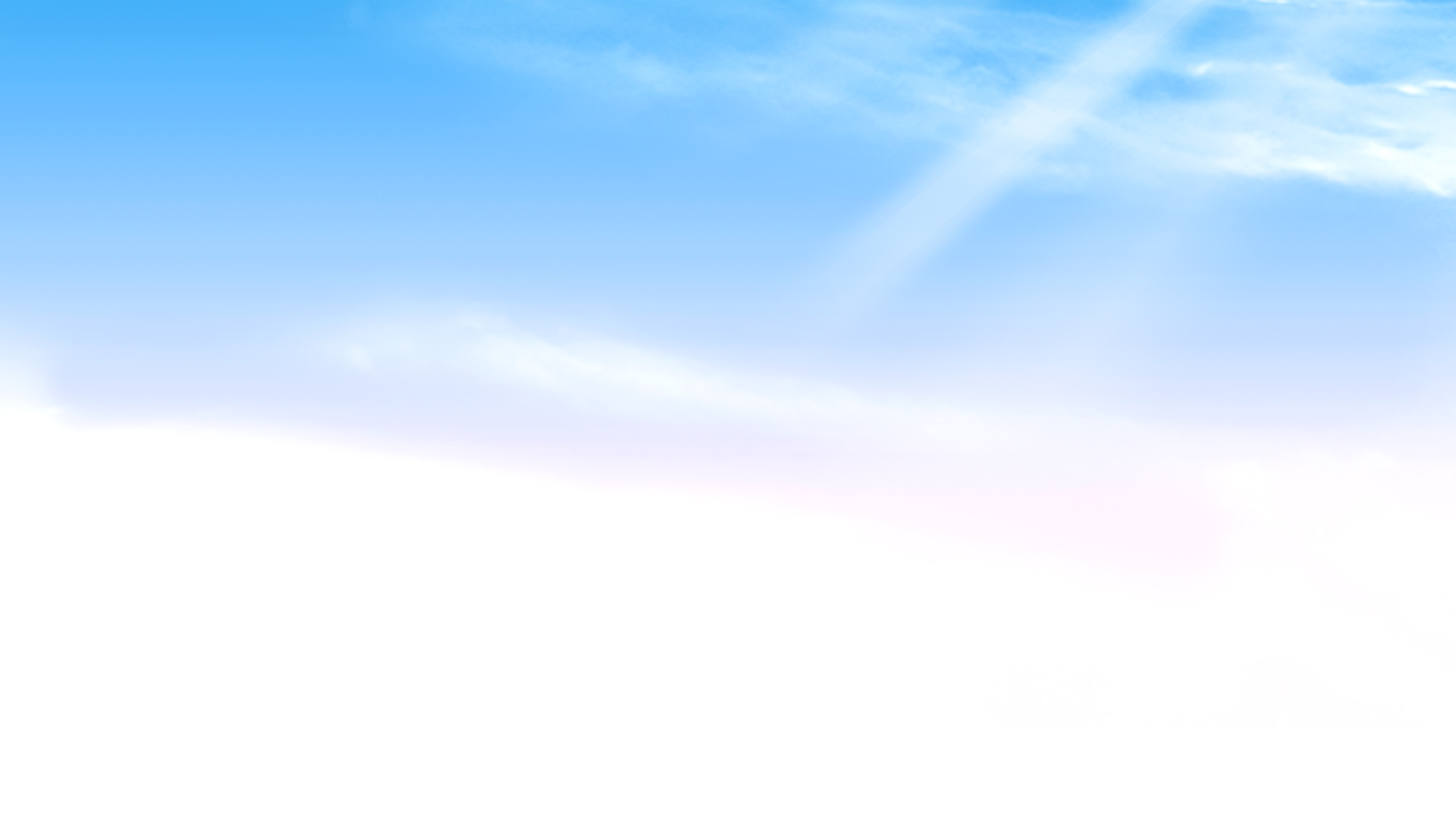 Củng cố - Dặn dò
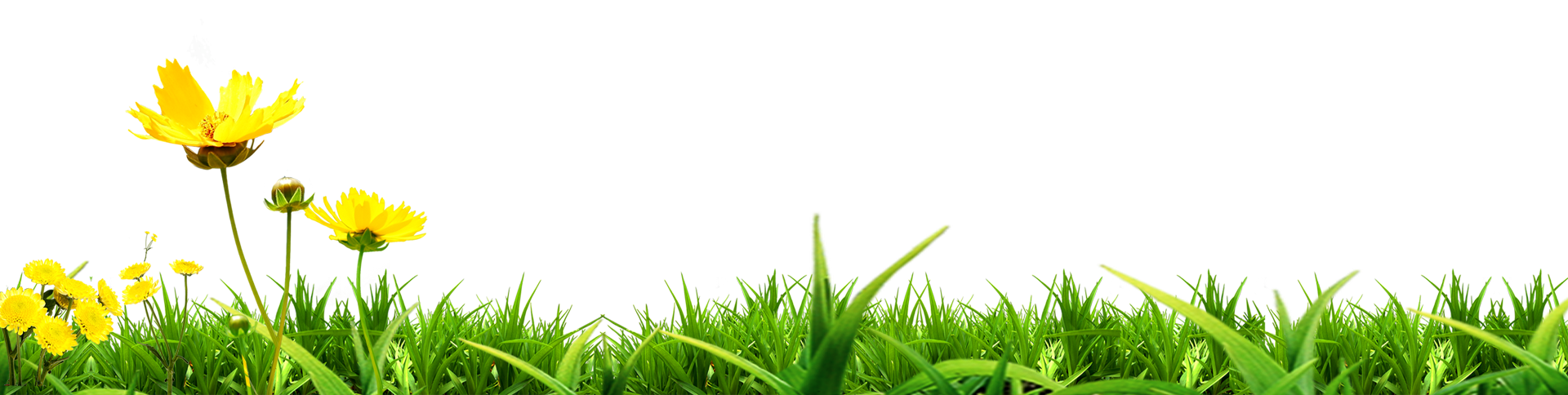